The GEO Air Quality Data Network
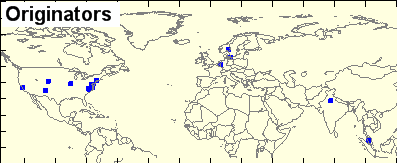 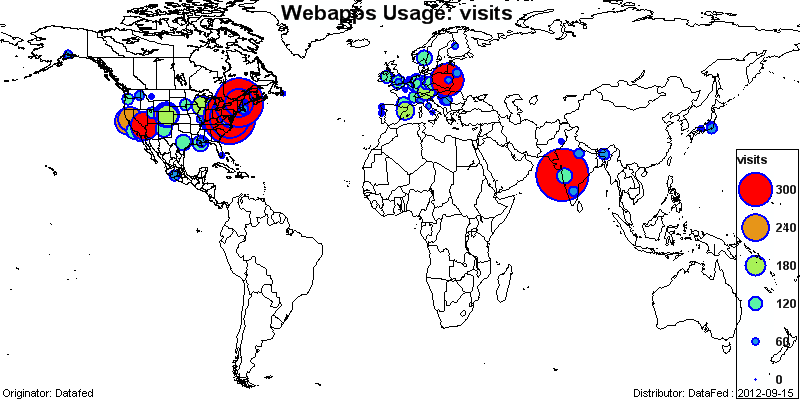 AQ Community Catalog
Data Users
Data Providers
Rudolf Husar, Washington University, St. Louis
With GEO AQ CoP members 
Presented at the Air Quality Breakout Session
ESIP Winter Meeting, Jan 10, 2013, Washington DC
AQ Networking Requires:Interoperability of People and Machines
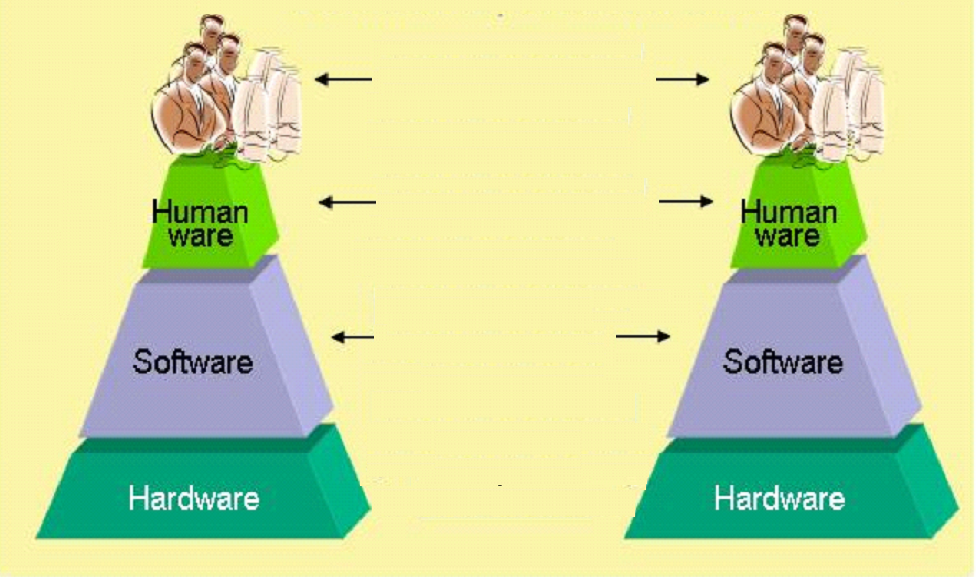 People
People
People & People
AQ Community of Practice
People & Machines
Machines & Machines
AQ Community Server
Who are the constituens of AQ CoP?
GEO Air Quality Community of PracticeAQ Data Network Architecture
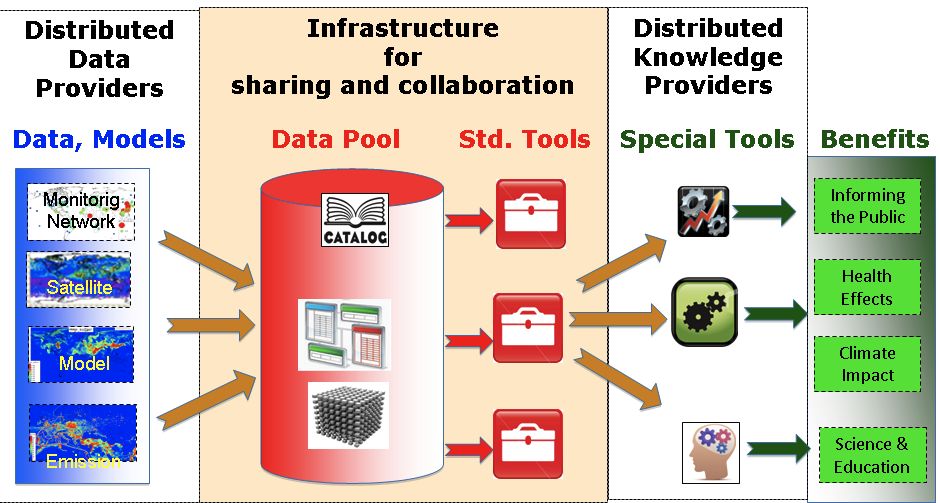 Based on Service Oriented Architecture:
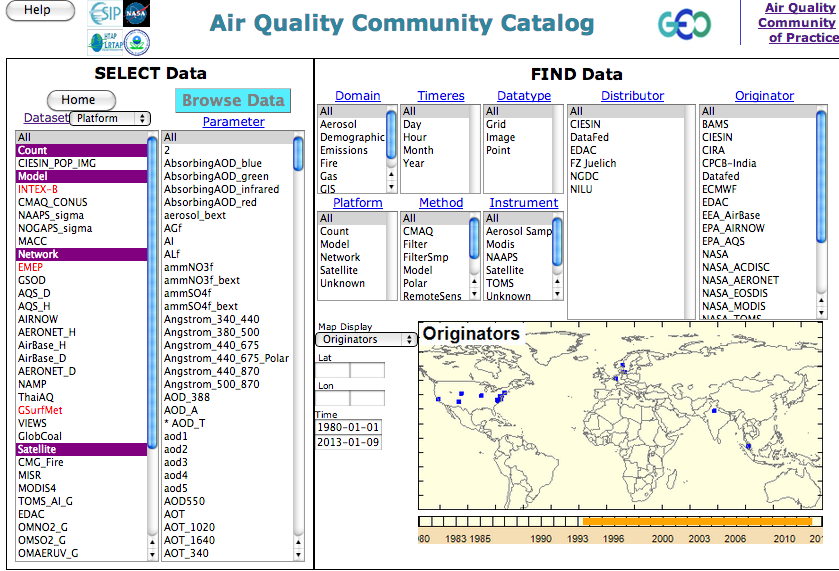 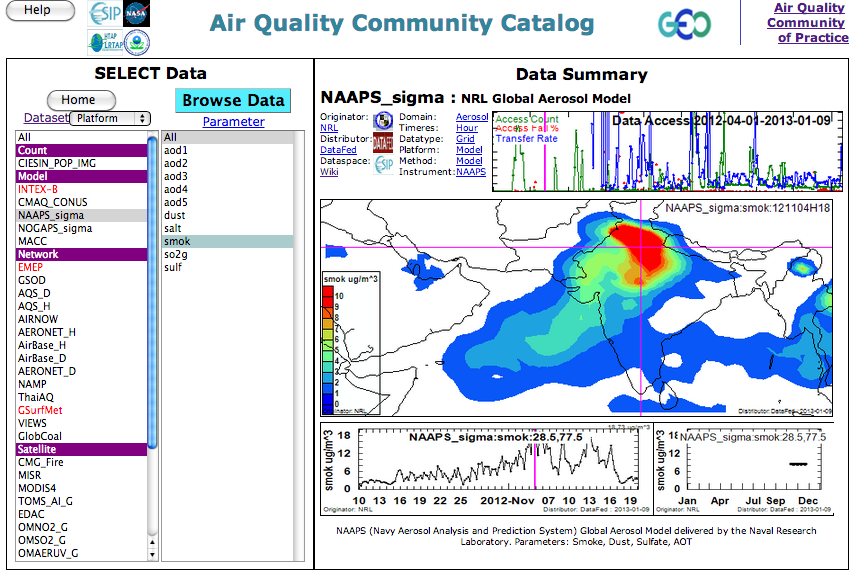 Data Access Stats
Data Preview
AQ Data Network Usage Pattern
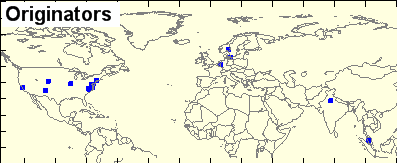 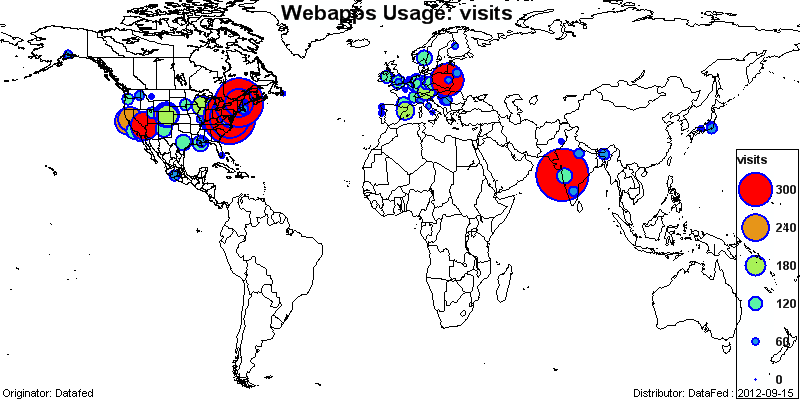 AQ Community Catalog
Data Users
Data Providers
Data Types:

Surface Obs: 	AirNOW, AQS, AirBase
Satellites: 	MODIS, OMI
Emissions: 	NAAPS, EDGAR
Models: 		NAAPS, MACC, CMAQ
Applications:

Forecasting: NE US
AQ Managm.: ESs – EUS, 
Atm. Science: IIT Bombai
Inform Public: ?? Web users
AQ Data Network Users: Top 100
Usage Metric by Google Analytics: 
Top 100 user averages: 70 sessions; 6:20 minutes per session; 4.5 pages/session
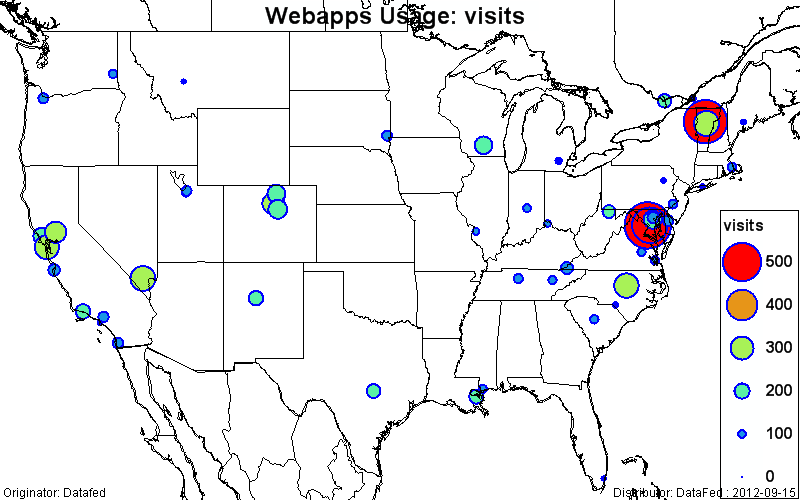 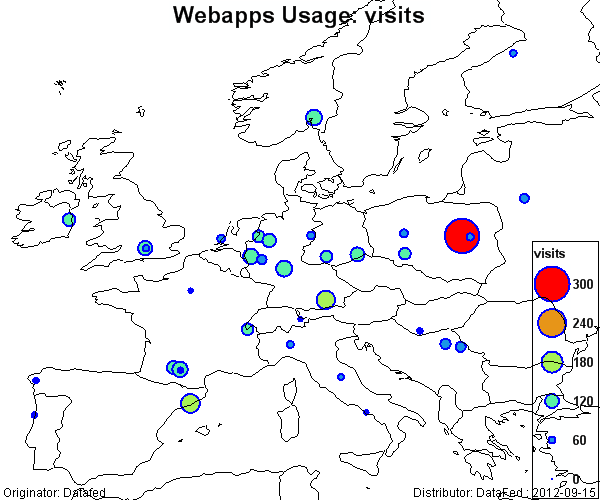 Top User Sites, Visits
Mumbai, India, 	742 : AQ analysis, research
Washington DC, 	736:  ?
Waterbury, VT, 	642: AQ Forecasting, NE 
Greenbelt, MD, 	429: ?
Warsaw, PL, 	242: AQ Analysis, research
Las Vegas, NV, 	211: ?
Raleigh, NC, 	202: ?
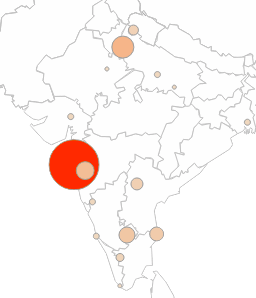 Since 2009, ADN is used globally
India Users